Методический портал учителя "Методсовет" - http://metodsovet.su
Тест 
по теме 
«Треугольники и четырехугольники»
Использованная литература и интернет – ресурс: 
1. Конструктор тестов в MS Power Point 2007.
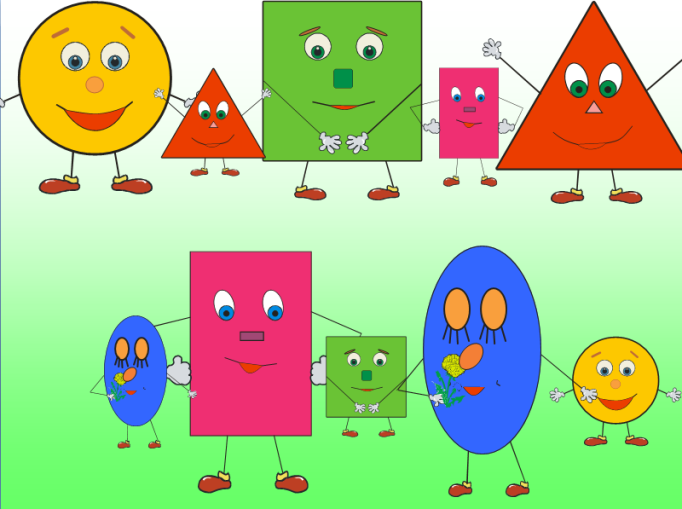 Введите фамилию и имя
Начать тестирование
5
5
Всего заданий
Время тестирования
мин.
[Speaker Notes: Версия от 25.02.2011 г. Последнюю версию конструктора смотрите на сайте «Тестирование в MS PowerPoint» http://www.rosinka.vrn.ru/pp/]
Треугольник, у которого
 все стороны равны, называется…
1
2
3
0
0
0
равнобедренный
равносторонний
разносторонний
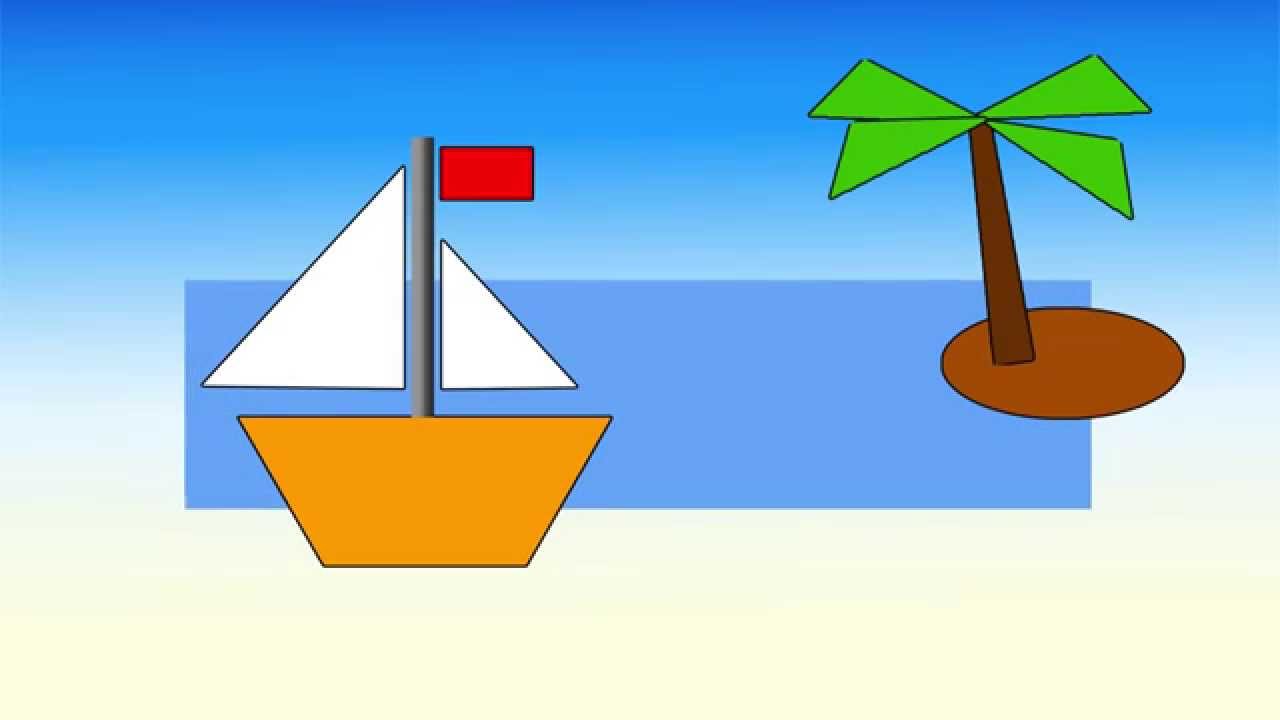 1
Далее
Выберите все правильные ответы!
2 бал.
Задание
1
2
3
0
0
0
Определить вид треугольника, стороны
 которого равны: 25см,24см,25см
равнобедренный
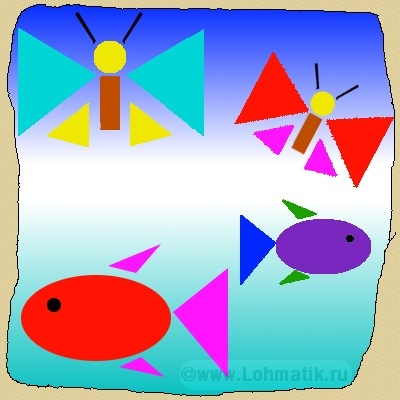 равносторонний
разносторонний
2
Далее
Выберите все правильные ответы!
3 бал.
Задание
1
2
3
0
0
0
Верно ли: 1) равные фигуры имеют равные площади; 2) фигуры, у которых равны площади- равны
2- верно, 1- нет
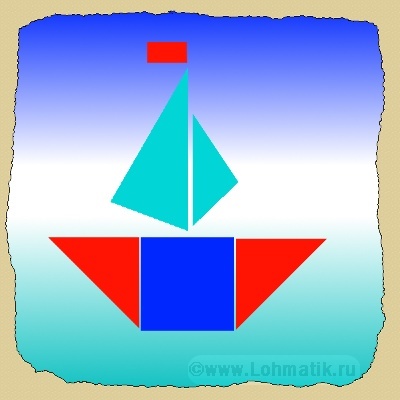 Оба верны
1- верно, 2 -нет
3
Далее
Выберите все правильные ответы!
3 бал.
Задание
1
2
3
0
0
0
Что не является свойством диагоналей любого прямоугольника?
Пересекаются под прямым углом
Пересекаются и точкой пересечения делятся пополам
Равны
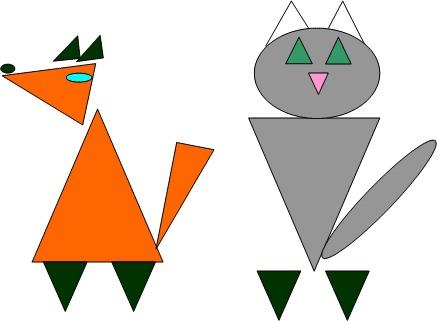 4
Далее
Выберите все правильные ответы!
3 бал.
Задание
1
2
3
0
0
0
С помощью чего можно построить равнобедренный треугольник?
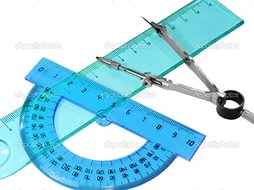 Транспортир
Циркуль и линейка
От руки
5
Итоги
Выберите все правильные ответы!
3 бал.
Задание
Результаты тестирования
Подождите!
Идет обработка данных
Оценка
Правильных ответов
Набранных баллов
Ошибки в выборе ответов на задания:
Снова
Выход
Всего заданий
бал.
Затрачено времени